Corso di Scritture per il WebProf. Leonardo Terrusi
Corso di studio in SCIENZE DELLA COMUNICAZIONE
Università degli Studi di Teramo
2021/2022
LE NUOVE DIMENSIONI DEL TESTO (Carrada cap. 1)
Rivoluzione scrittura professionale anni ’90 del ’900:
Moltiplicazione delle forme di scrittura
Scrittura entra in ogni attività professionale
Frammentazione dei testi (nella loro produzione ma soprattutto ricezione: nuova unità di misura il paragrafo  ciò che si visualizza su uno schermo) 
Testi on line una volta immessi in rete fuori controllo
Luoghi e modi di lettura sempre più precari
Testi e immagini complementari
 tutto ciò richiede più controllo e accuratezza di scrittura ( leggibilità, eliminare fatica cognitiva per il lettore)
Il tramonto della “Galassia Gutenberg”
Rivoluzione rispetto al dominio del libro stampato
Si perde autorialità, fisicità, solidità, certezze e confini (“punti di accesso” prestabiliti: 1a pag.), durata…
…in favore di frammentarietà e granularità
Solo perdita? O epoca Gutemberg solo ‘breve parentesi’?
David Weimberger: Everything is Miscellaneous: the Power of Digital Disorder
Anche risorsa positiva 
 libertà del lettore, riprende in mano iniziativa
Lettura guidata da propri bisogni e curiosità, e non tanto dall’auctoritas del libro stampato
LA LETTURA DAL LIBRO ALLO SCHERMO (Carrada cap. 3)
Come detto, Internet  diffusione scrittura a livelli inediti
Schermo  visione sempre parziale del testo
Rischi: lettura ‘superficiale’, senza profondità? Nicholas Carr: “Internet ci rende stupidi?”  gli Shallows ‘superficiali’
Lettura tradizionale: sequenziale, dalla prima parola in alto a sx a quella in basso a dx
Lettura su schermo più lenta (del 25%) e faticosa: anzitutto ‘esplorativa’ (su e giù per la pagina)
 Soluzione Nielsen (la più seguita): titoli, spaziature larghe, elenchi, e “poco testo”
Ma varie tipologie di scritture per il Web, anche non brevi
Gli studi di eye tracking
Ricerca del Poynter Institute 2007 e altri studi di ‘tracciatura dell’occhio’ (lo sguardo della lettura on line)
Giornali online: occhi vanno in alto a sx, poi in basso e solo alla fine in alto a dx (ma vari schemi o patterns: a F, a Z, ecc., a seconda della tipologia di notizia o di pagina)
Titoli testuali attirano occhio più di immagini
Le prime 2 o 3 parole del titolo le più importanti
Varietà (link, spazi, liste, grassetti, forme testuali alternative: link, FAQ, ecc.) stimola la lettura
Non è vero che non esista la lettura profonda: 
dopo quella esplorativa, se il testo interessa, immersione superiore che sulla carta
Esempi di ‘mappe termiche’ di lettura di testi on line
Mutazione antropologica o ritorno al passato?
Mutazioni cerebrali in atto e fine della lettura immersiva? (Maryanne Wolf)
In realtà, chiusa la parentesi Gutenberg, si ritorna a caratteristiche già presenti in passato
Brevità e limitatezza del supporto (tavolette)
Interazione immagini con testi (miniature medievali)
Ipotesti e Ipertesti (ars centonatoria)
Iconotesti e testi non lineari (futurismo)
Nuove scritture anche su carta
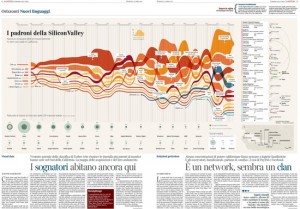 Superamento del testo lineare anche in testi cartacei
Brevità
Colori
Frantumazione
Infografica
Immagini
Punti di accesso multipli
Navigabili e modulari anche i libri cartacei
Ma necessaria alta qualità di scrittura
Chi scrive: rigore argomentativo, stile piacevole
Limiti ma anche opportunità
Superficialità
Movimento degli occhi confonde
Dispersione attenzione
Multimedialità può sovrapporre e intorbidare messaggio
MA anche potenziarlo
A patto che il testo sia scritto con rigore e piacevolezza
LA SINTASSI (Carrada cap. 6)
Obiettivo: LEGGIBILITÀ
INDICATORI OGGETTIVI: 
Algoritmo dell’INDICE GULPEASE (acronimo per Gruppo Universitario Linguistico e Pedagogico + ease ‘facilità’)
MISURA valori di LEGGIBILITÀ DI UN TESTO 
Sulla base di LESSICO (parole più brevi = più leggibili) e SINTASSI (frasi più brevi = più leggibili)
https://farfalla-project.org/readability_static/
I VALORI GULPEASE
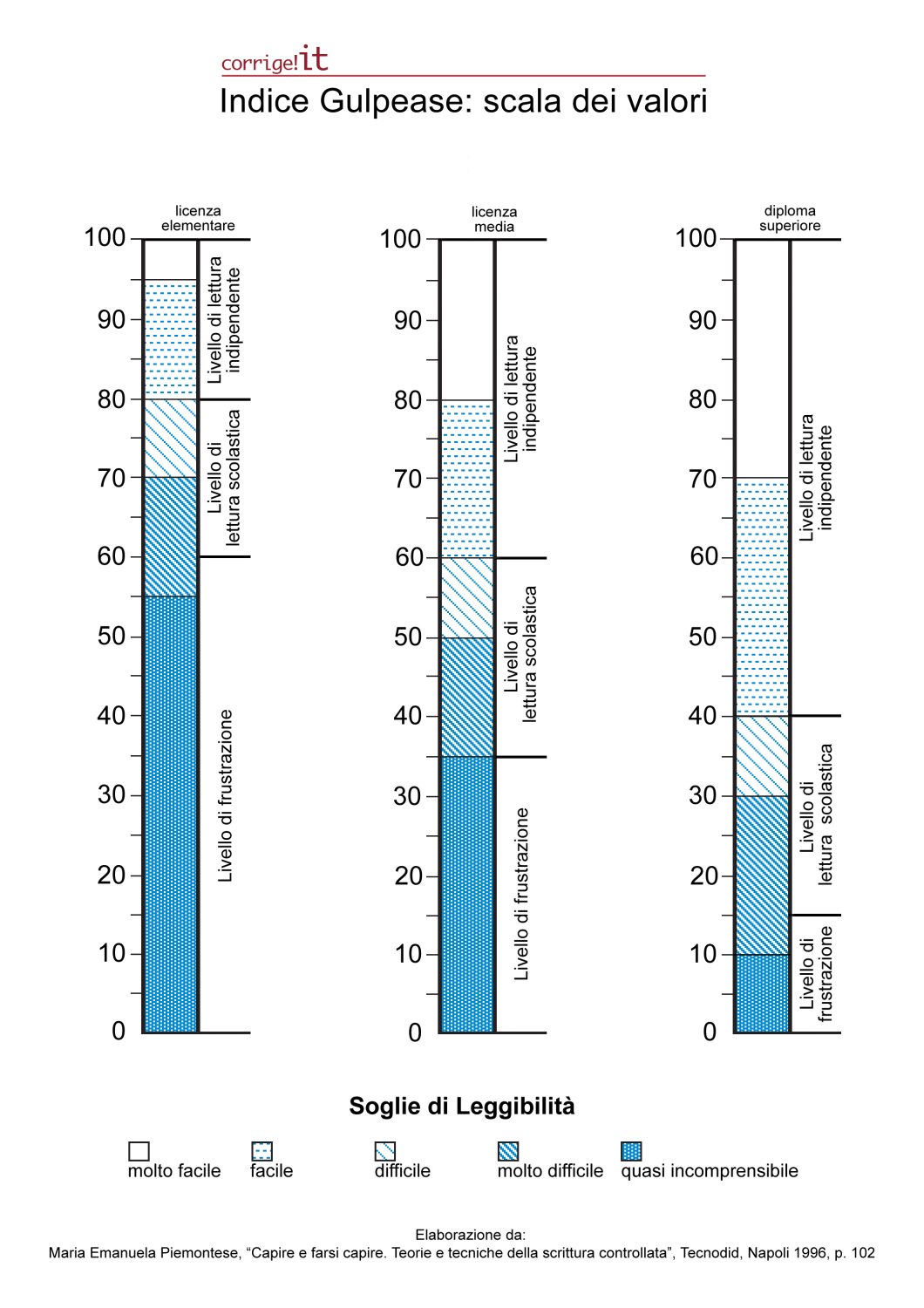 PER LETTORI CON ISTRUZIONE ELEMENTARE: FACILI I TESTI CON INDICE > 80
PER LETTORI CON ISTRUZIONE MEDIA: FACILI I TESTI CON INDICE > 60
PER LETTORI CON ISTRUZIONE SUPERIORE: FACILI I TESTI CON INDICE > 40
Un esempio di scarsa leggibilità = INDICE 34
Al fine di ottenere una più rapida definizione delle contestazioni sulle cartelle esattoriali relative al 2020, si invitano tutti i contribuenti interessati a recarsi al CENTRO DI SERVIZIO DELLE IMPOSTE DIRETTE DI……in Via …ove, tramite un’istanza corredata dalla documentazione giustificativa della contestazione alla pretesa tributaria, si può ottenere la definizione senza procedere alla spedizione del ricorso che comunque sarebbe necessario dopo le semplici informazioni che si possono ottenere in quest’Ufficio.
REVISIONE: INDICE 67
I contribuenti che vogliono contestare le cartelle esattoriali dell’anno 2020 possono rivolgersi personalmente al CENTRO SERVIZIO DELLE IMPOSTE DIRETTE DI…
In Centro si trova in via … (zona …, autobus n. … da …).
Chi presenta direttamente al Centro la domanda e i documenti che giustificano la contestazione accelera la pratica e non deve spedire il ricorso. Il nostro Ufficio può dare solo informazioni e non risolvere le contestazioni.
Come rendere più leggibile un testo: la legge della vicinanza
Tenere il più vicino possibile SOGGETTI e VERBI (e OGGETTI e COMPLEMENTI)
LIMITARE GLI ‘INCISI’
FRASI BREVI (MAX 20-25 PAROLE)
TENERE SEPARATI I VARI FOCUS (es. quelli logistici da quelli dei contenuti)
ESEMPI
Distanza soggetto / predicato (La nota … raccoglie)
Incisi e parentesi a ‘matrioska’ (ai fini …, membro… (il gruppo di lavoro…)
Testo troppo lungo (64 parole)
Info più importante alla fine… REVISIONE 
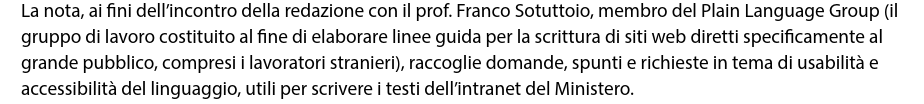 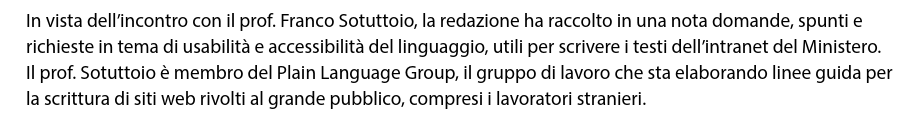 Leggibilità e comprensibilità
Leggibilità dipende da ‘misura’ delle parole e delle frasi (indice quantitativo)
Comprensibilità dipende da strutture testuali, sintassi adottata, lessico, ecc. (qualitativa e non solo quantitativa)
ALTRI INGREDIENTI PER LEGGIBILITÀ E COMPRENSIBILITÀ
Zinsser: una frase per ogni concetto, fare uso del punto fermo (e non abusare delle virgole)
Spostare gli incisi all’inizio o alla fine, in base a necessità informative
Non usare subordinate iniziali riferite a informazioni successive (Poiché era utile a tutti, la nota è stata diramata a ogni ufficio…; meglio La nota è stata diramata … poiché era utile)
Usare parentesi solo per info accessorie
VERBI
Forma ATTIVA più leggibile di quella passiva e impersonale ( NO a deagentivizzazione dei l. speciali)
ATTENZIONE A ‘CONGIUNTIVITE’:
Evitare congiuntivi se possibile con
qualora, nel caso in cui, a condizione che, nell’ipotesi in cui, ove/laddove
 possibile sostituire con se + indicativo (i contribuenti, qualora volessero  se i contribuenti vogliono…)
Usare gerundio con moderazione  dove possibile, sostituirlo con proposizioni all’indicativo
Participio presente = meglio ‘che + indicativo’ (riguardante, concernente, contenente, inerente  che riguarda, che concerne, che contiene, ecc.)
ESEMPI di gerundio ‘sostituibile’
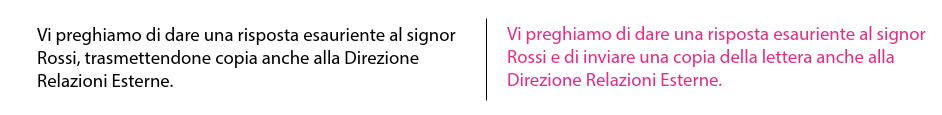 FLUIDITÀ DELLE FRASI
CONNETTIVI (congiunzioni, avverbi, espressioni che assicurano COESIONE)
Utili per testi informativi e argomentativi
Funzioni dei connettivi
Additiva: segnalano l’aggiunta di nuove informazioni (Inoltre, in più, anche, d’altronde).
Avversativa: contrapposizione (ma, mentre, tuttavia).
Esplicativa, correttiva, esemplificativa, riassuntiva (ad esempio, in effetti, meglio, voglio dire).
Consecutiva (allora, ebbene, dunque).
Comparativa (allo stesso modo, nel migliore dei casi)
Pragmatica: nello scambio orale segnalano l’inizio o la fine dello scambio (pronto, ok, bene  segnali discorsivi)
NON SOLO CONNETTIVI
Ma se si vuole persuadere e suggestionare 
Sostituirli con PUNTEGGIATURA: due punti, ‘anafore’ (ripetizioni) di parole chiave, ricerca di filo conduttore, anticipazione e ripresa 
IL LESSICO (Carrada cap. 7)
In scritture professionali spesso ‘sciatteria lessicale’
Poche parole, limitate, generiche, convenzionali: ‘parole di plastica’ (plastismi)
O ‘antilingua’ (parole astratte, lontane dal quotidiano  gergo aziendalese e amministrativo): es. scuola e università  offerta formativa, best practice, portfolio delle competenze…
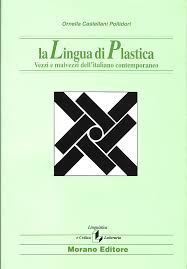 Un esempio d’autore di ‘antilingua’:Italo Calvino
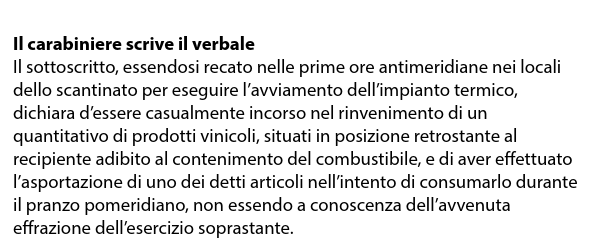 Parole di plastica
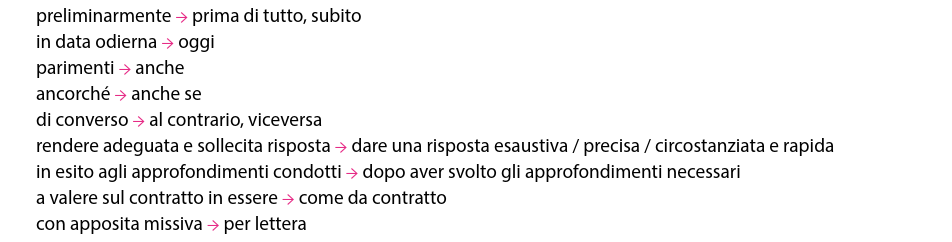 Meglio usare il Vocabolario di Base(le 7000 parole che usiamo di più)
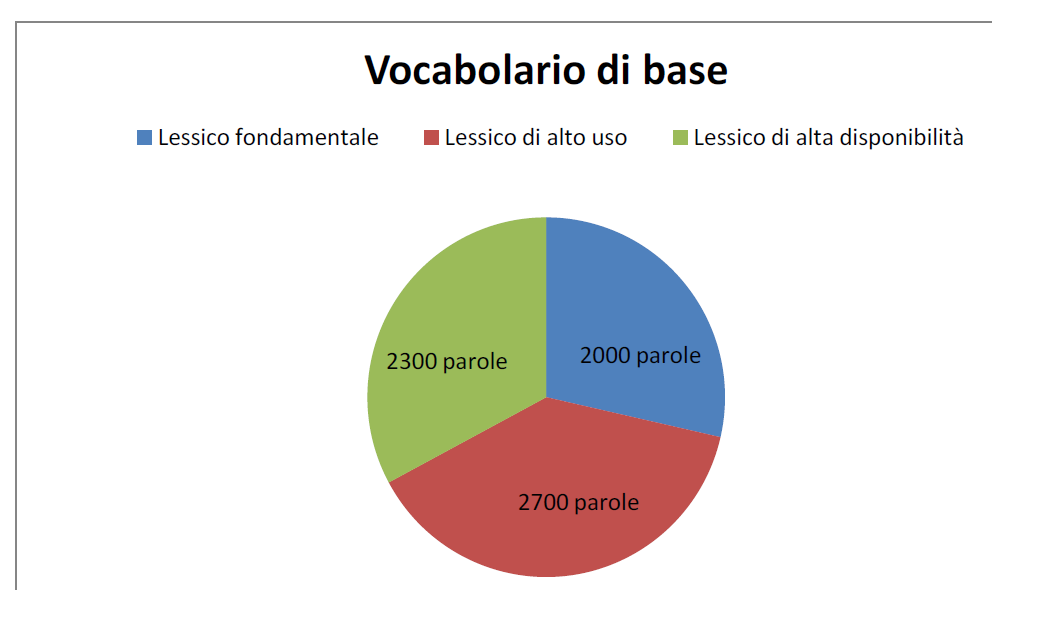 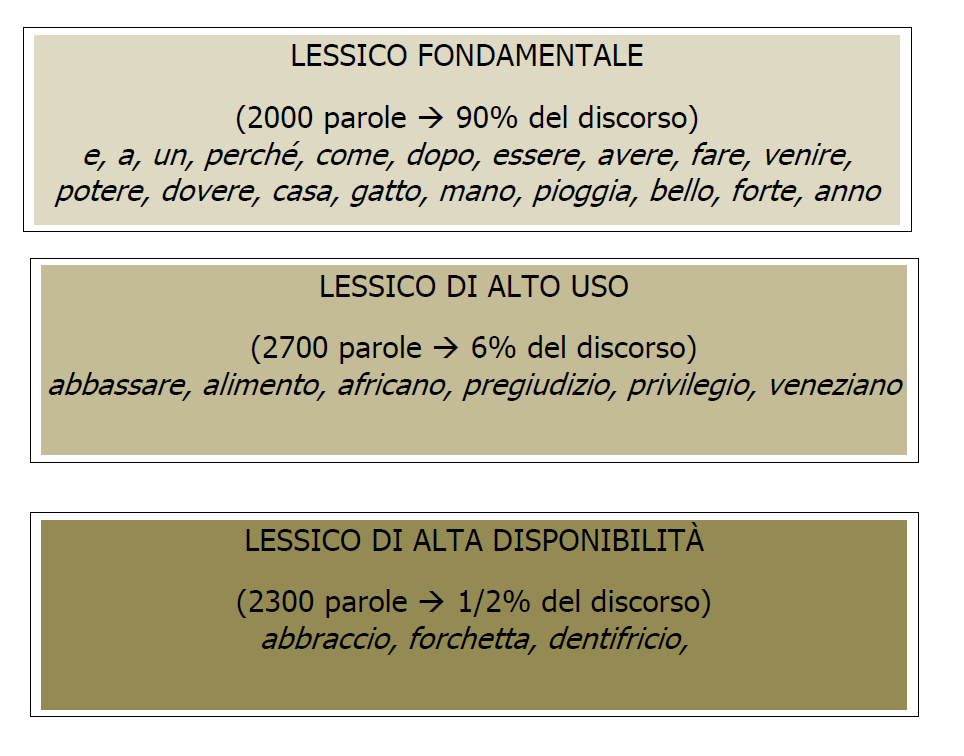 Lessico fondamentale (parole conosciute da tutti e usate nel 90% del discorso), lessico d’alto uso (note a tutti coloro che hanno istruzione media), lessico di alta disponibilità (non sempre usate ma conosciute da tutti), alla fine degli anni ’90
GRADIT (Grande Dizionario italiano dell’uso) https://dizionario.internazionale.it/
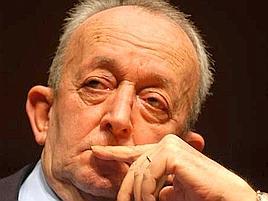 vo
Il vocabolario italiano per livello d’uso
Vocabolari tecnici o settoriali 
200.000
vo
Vocabolario comune
45.000
Vocabolario corrente: 
v. comune + v. base
Voc. di base
7.000
VOCABOLARIO DI BASE:
Lessico  fondamentale
Lessico di alto uso
Lessico di alta disponibilità
Linguaggi settoriali e vocabolario corrente
Linguaggi settoriali: termini tecnico-specialistici (economia, medicina, musica, linguistica, letteratura, ecc.); 
Vocabolario corrente: voc. comune (45000 voci non specialistiche, comuni a chi ha istruzione medio-alta, uso scritto) + voc. di base (7000 parole con frequenza + alta, testi orali e quotidiani)
Un esempio
CARTELLA MEDICA:
Esito delle analisi? [CO = Vocabolario comune = istruzione medio-alta, tipico dello scritto] 
 MEGLIO Risultato [FO = Lessico fondamentale = le 2000 parole più usate]
Tecnicismi sì, ma con giudizio
Talora tecnicismi specifici (TS) non sostituibili
Ma possono essere ‘spiegati’ all’interno del testo (aggiungendo una parafrasi o un sinonimo comune)
Es. «si è proceduto all’escussione di un teste, ovvero al suo esame»
In realtà, molti tecnicismi sono ‘collaterali’ e non necessari (usati per ‘fare scena’, dare patina di professionalità)
Specie in testi giuridico-amministrativo (“burocratese”)
O in àmbito medico: sintomo conclamato, soggetto asintomatico…  ‘chiaro’, ‘ ‘senza sintomi’
Precisione
Preferire gli iponimi (‘abete, pioppo, pino’) agli iperonimi (‘albero’)
Evento?  seminario, mostra, fiera, conferenza…
Documento?  libro, periodico, manoscritto…
Utente?  cliente, lettore, cittadino, paziente, studente, abbonato…
Più facili anche da rintracciare nei motori di ricerca
Più verbi, meno nomi
Sui motori di ricerca, si cercano azioni (verbi)
Verbi all’infinito danno slancio, anche all’inizio di un testo
Leggerezza e dinamismo
Più agili rispetto a nominalizzazione (specie quella in -zione o -izzazione)
Meno equivoci (possibili con nomi): 
“illecita detenzione di apparecchio televisivo” 
 “possedere illecitamente un televisore”
Verbi al posto di nomi (no a “stile nominale”)
Verbi logori
I verbi ‘paternalistici’ (consentire, mettere in grado, permettere): mettono distanza e fungono da allunga-frasi; es. consente di visualizzare = ‘mostra’; è in grado di rispondere = ‘risponde’
I velleitari (volere, intendere): vogliamo essere = non lo siamo! Intendiamo fare = non lo facciamo ancora!
Gli antiquati (provvedere, procedere, trasmettere): provvedere a fare qcosa > ‘fare qcosa’!
Verbi logori
I visionari (vedere, prevedere): il workshop ha visto la partecipazione > ‘hanno partecipato al workshop’
I buoni-a-tutto (effettuare, sviluppare, realizzare, usare) > ‘fare’, ‘svolgere’, ‘portare avanti’, ecc.
I pomposi (rappresentare, figurare, risultare) > ‘essere’!
Gli invasori (potenziare, ingaggiare, implementare): alla moda
Articoli
Meglio l’articolo determinativo che l’indeterminativo (circoscrive e dà unità)
La nostra agenzia ha organizzato un Convegno dal titolo Scritture per il web …il Convegno Scritture per il Web…
No all’ellissi dell’articolo (‘effetto telegramma’): come da allegata informativa  come dall’informativa allegata
No ai partitivi: sono state fatte delle ricerche di mercato  sono state fatte ricerche…
Preposizioni semplici
Spesso eliminate in favore di locuzioni lunghe e complesse: in realtà più agili di queste
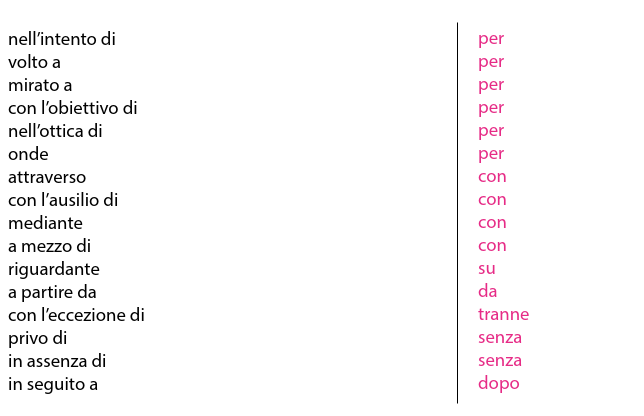 Avverbi
No ad uso eccessivo, specie di quelli in     -mente (opportunamente, relativamente, tempestivamente, direttamente, cortesemente, ecc.)
Diluiscono invece di precisare
Spesso pleonastici e con valide alternative
Talora basta un verbo più preciso: ha inizialmente annunciato  ha esordito
Alternative per gli avverbi
Aggettivi
COLLOCAZIONI: «Combinazioni (‘co-occorrenze’) di due o più parole che in italiano tendono a presentarsi insieme»
Talora superflue e soprattutto troppo prevedibili: provare a ‘smontarle’
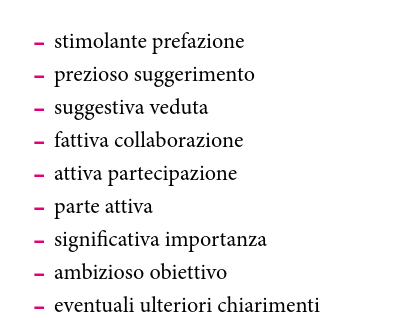 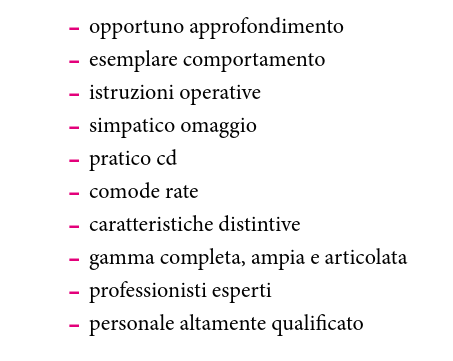 Ancora aggettivi
Evitare aggettivi generici (eccellente, efficace, adeguato, concreto, apposito, opportuno, ecc.)
In favore di precisione
Allo stesso modo eliminare ‘pluralità’ scontate (uno yogurt fresco, gustoso, dietetico, biologico…)
Eliminare aggettivi troppo emozionali (favoloso, eccezionale, fantastico)
Meglio l’aggettivo posposto che anteposto  trasmette info necessaria (opportuni approfondimenti  approfondimenti opportuni)
I forestierismi e gli anglicismi
Talora indispensabili come tecnicismi specifici
Ma spesso, in presenza di alternative italiane  suonano ‘provinciali’
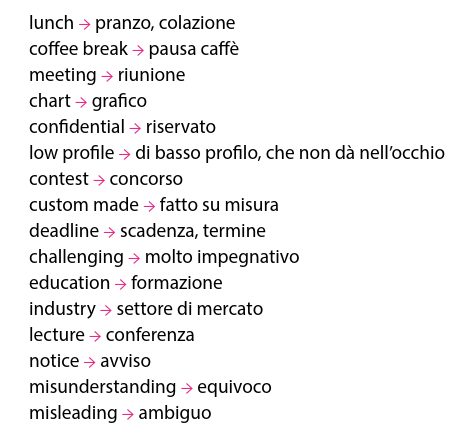 LA STRUTTURA DEL TESTO (Carrada cap. 5)
Necessaria una struttura meditata, efficace
Struttura tradizionale (‘ciceroniana’): 
Introduzione 
Esposizione (narrazione dei fatti o esposizione del tema) 
Argomentazione (tesi e antitesi: argomenti pro e contro) 
Conclusione
Ancora valida
Un’alternativa: la PIRAMIDE ROVESCIATA
In altri termini
Esempi di piramide rovesciata: da così…
Testo verboso: 
Lunga premessa
‘Timore’ di essere troppo semplici e brevi
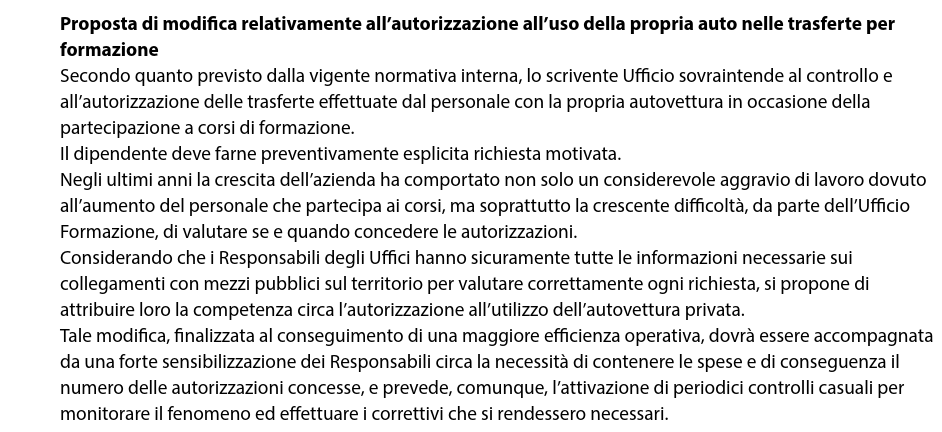 …a così
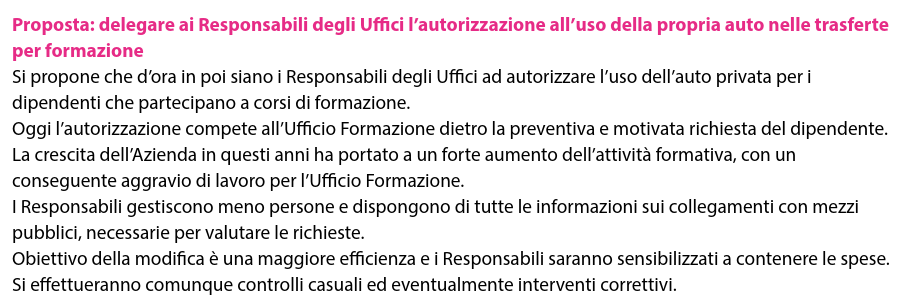 Si anticipa subito, già nel titolo, l’elemento più importante…
Struttura a piramide rovesciata utile se…
Tempo scarso per lettura
Bisogna comunicare istruzione o info precise (notizia, comunicato stampa)
Testi molto lunghi in cui il contenuto è ‘annegato’ in un testo faticoso (es. testi amministrativi)
La pagina ha grossa ‘concorrenza’ e bisogna subito agganciare attenzione
Si legge in mobilità e su schermo piccolo
Nel web ogni parte della piramide può ‘scaglionarsi’ con link, su diverse pagine
La piramide per attrarre subito l’attenzione
Utile anche per testi argomentativi più complessi
Prima frase/titolo riassume il topic
Progressivamente si aggiungono particolari
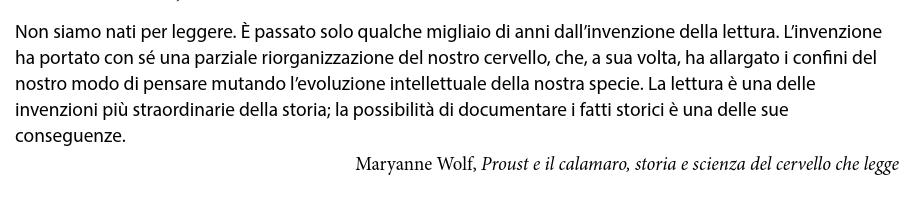 Altre possibili strutture: le “5 scatole”
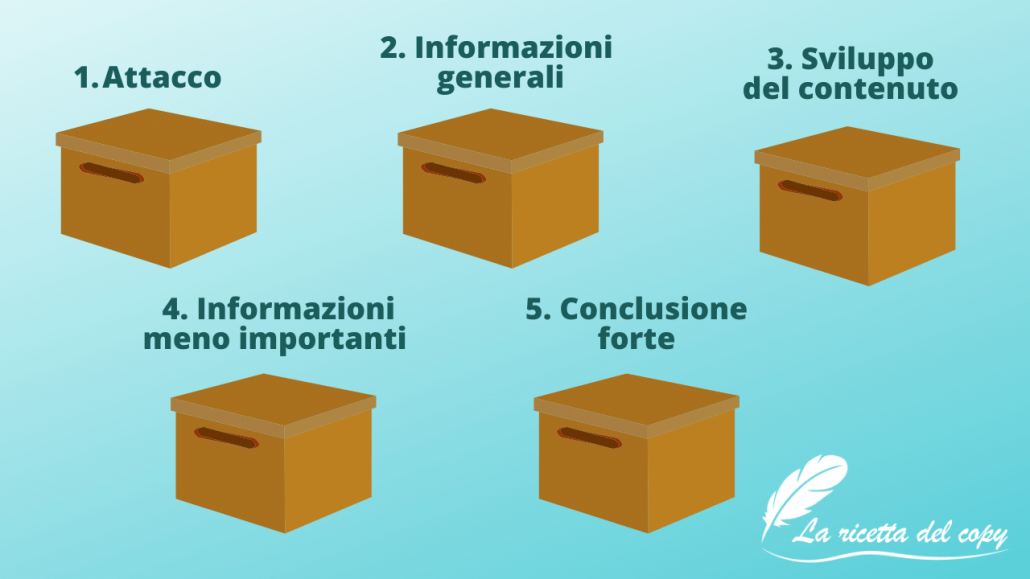 Attacco (esordio): un dettaglio, un’immagine per attrarre
Il fatto in generale: progetto, evento, idea
Sviluppo ed esposizione narrativa
Dettagli meno importanti
Conclusione (epilogo): immagine o frase forte 
 ( punti di contatto con schema argomentativo classico)
ESEMPIO
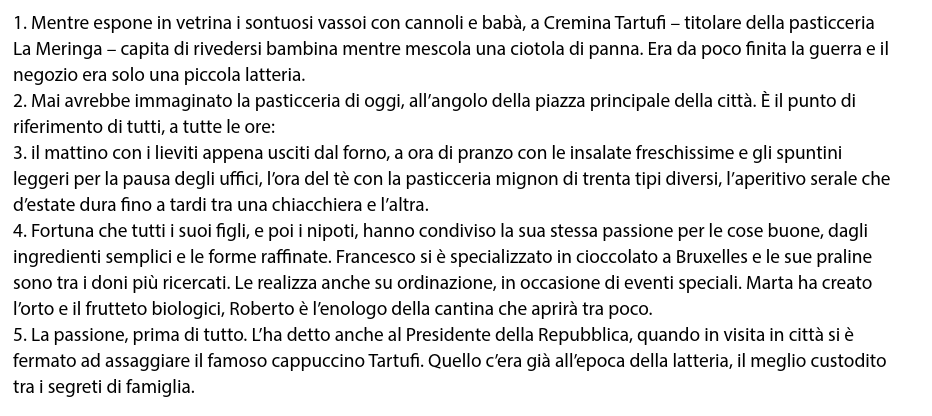 La clessidra
Adatto per articoli dal respiro più ampio (parti più importanti all’inizio e alla fine). Ad es.: 
Descrizione/esposizione iniziale (che già espone il fatto)
Elemento di transizione
Sviluppo narrativo (che riprende il fatto in chiave di racconto)
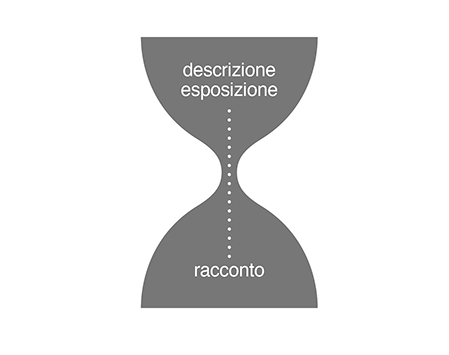 ESEMPIO
Il diamante
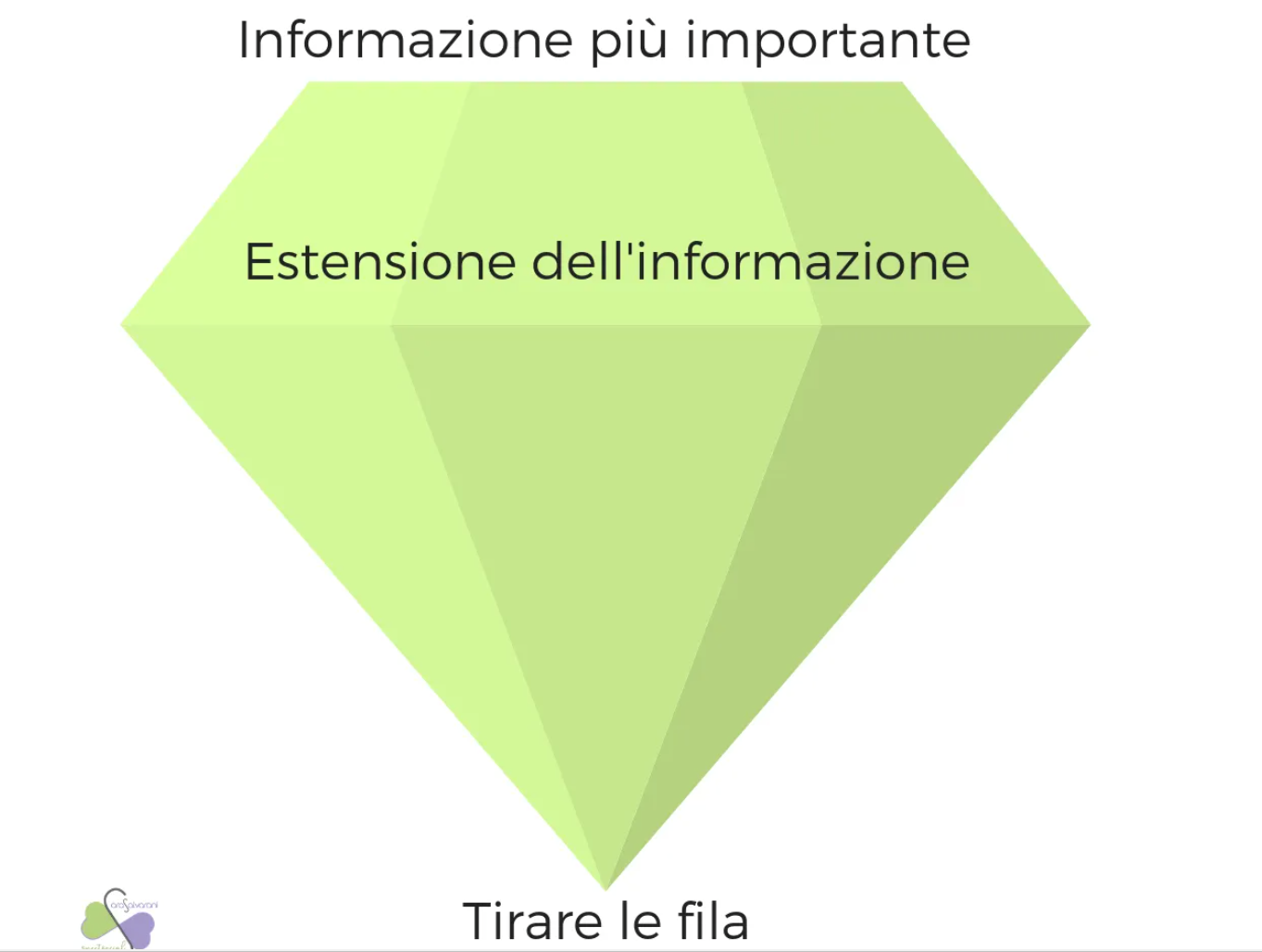 Esposizione dell’info più importante
Espansione con tutti dettagli
Conclusione torna al punto di partenza tirando le fila
ESEMPIO
Informazione più rilevante

Dettagli


Ritorno all’info iniziale, tirando le fila
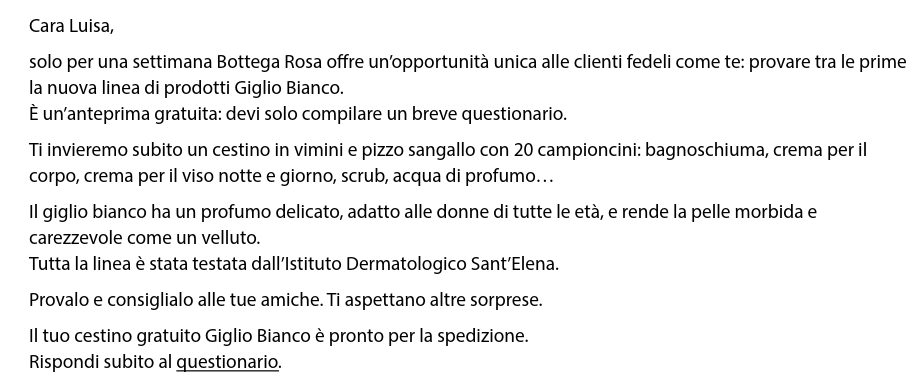 Saper creare l’attesa
Se destinatari = lettori colti e forti  
Cominciare da lontano, con un dettaglio interessante, per suscitare curiosità
Oppure far leva su pathos